Мини-музей, как средство патриотического воспитания в дошкольном учреждения.
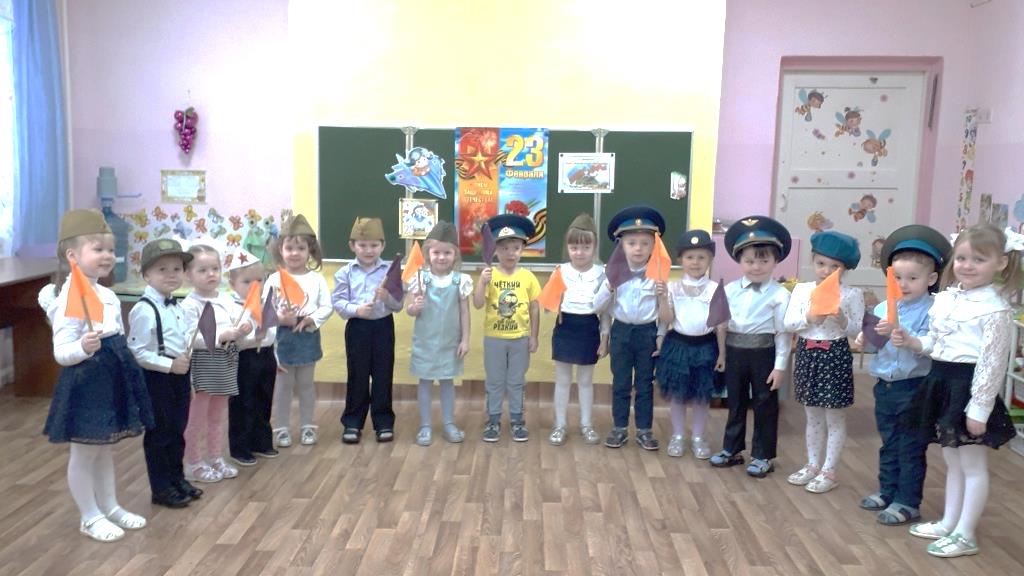 Основной целью создания мини-музеев является:формирование любви и привязанности к  своей стране, воспитание гордости за свою малую Родину.
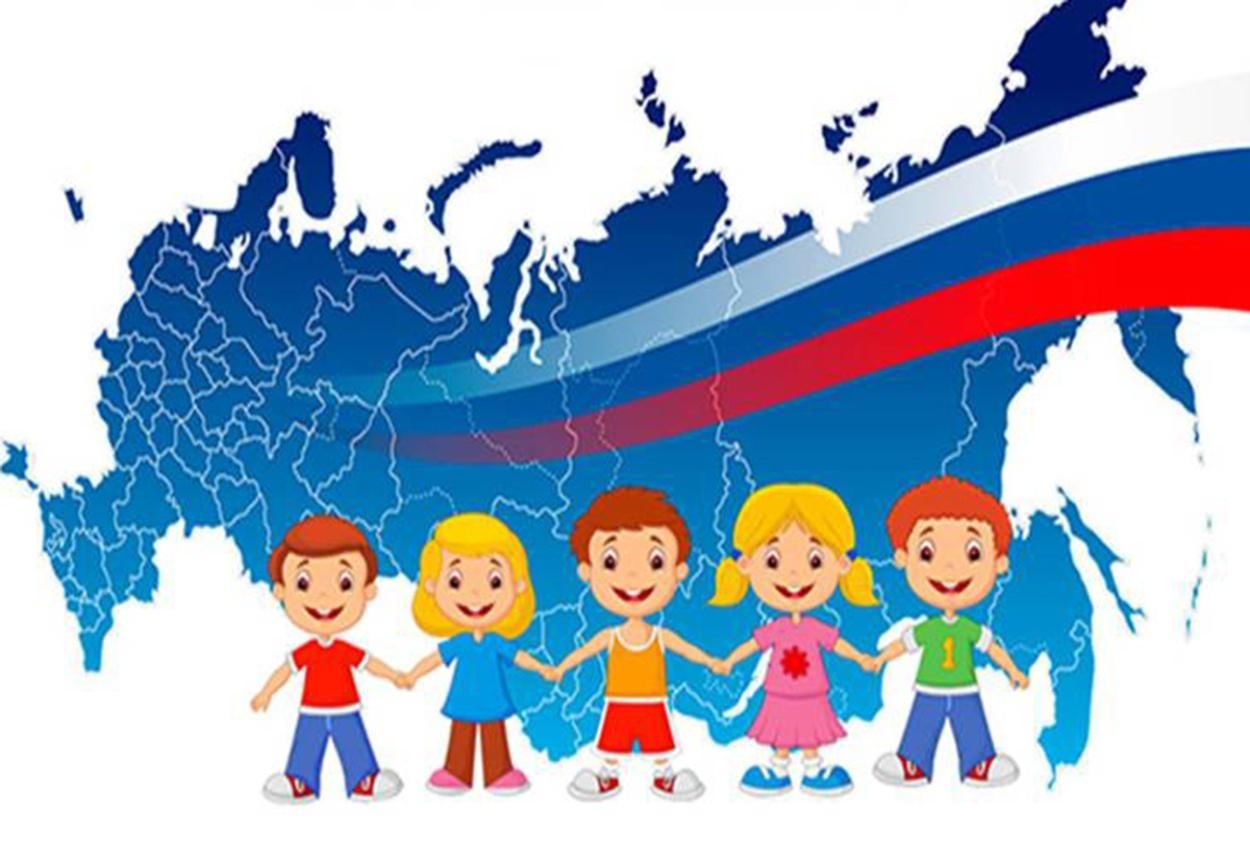 Задачи:
воспитание у детей любви к своей семье, дому, детскому саду;
формированию  бережного отношения к природе всему  живому, развитие интереса к русским традициям  и промыслам; 
знакомство с символами государства;
развитие чувство ответственности и гордости за достижение страны ,уважение к традициям.
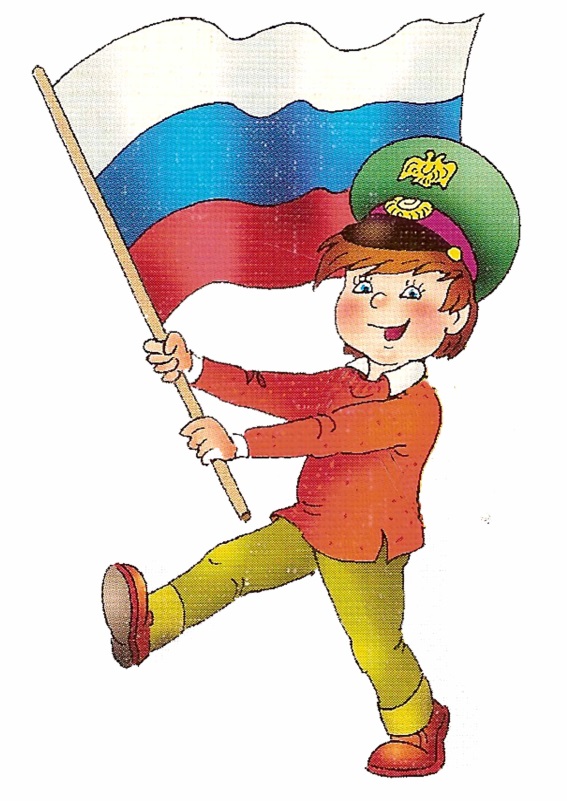 Виды оформления уголков:
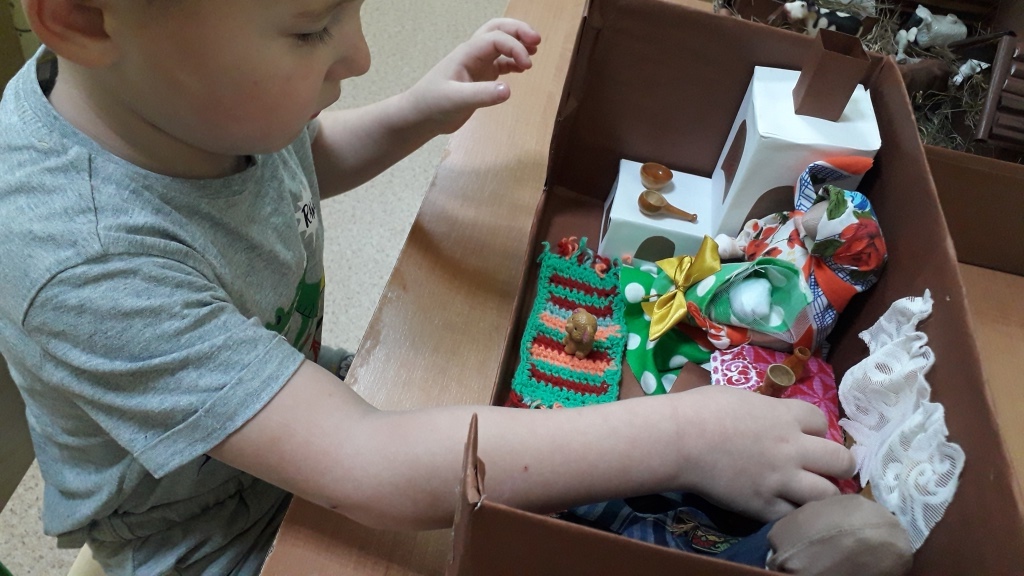 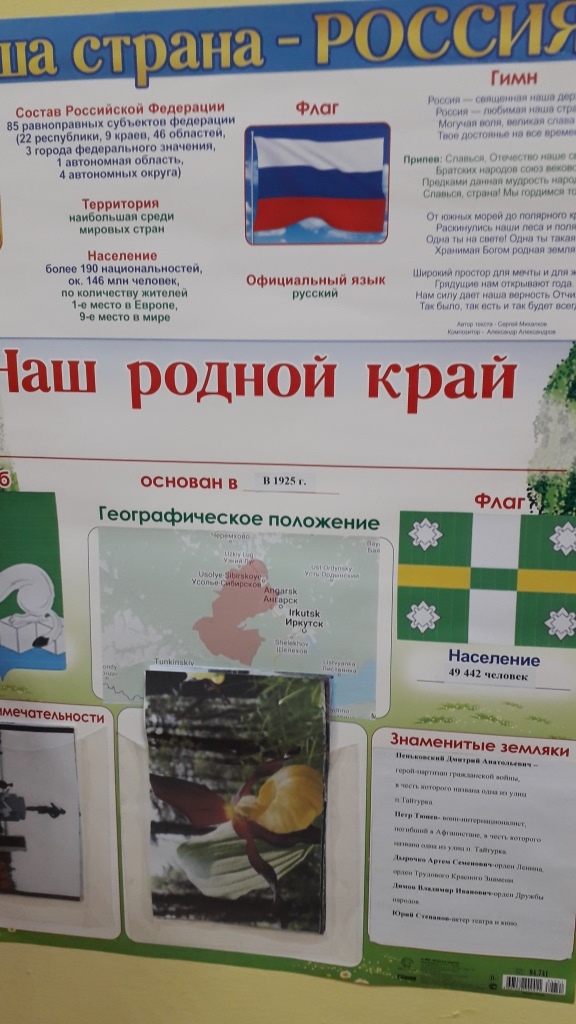 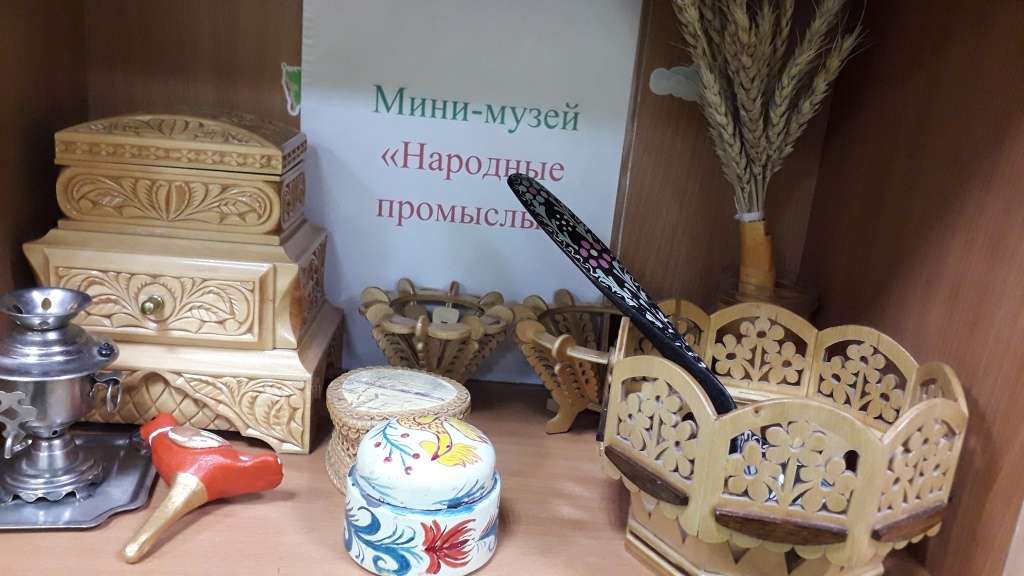 Формы работы:
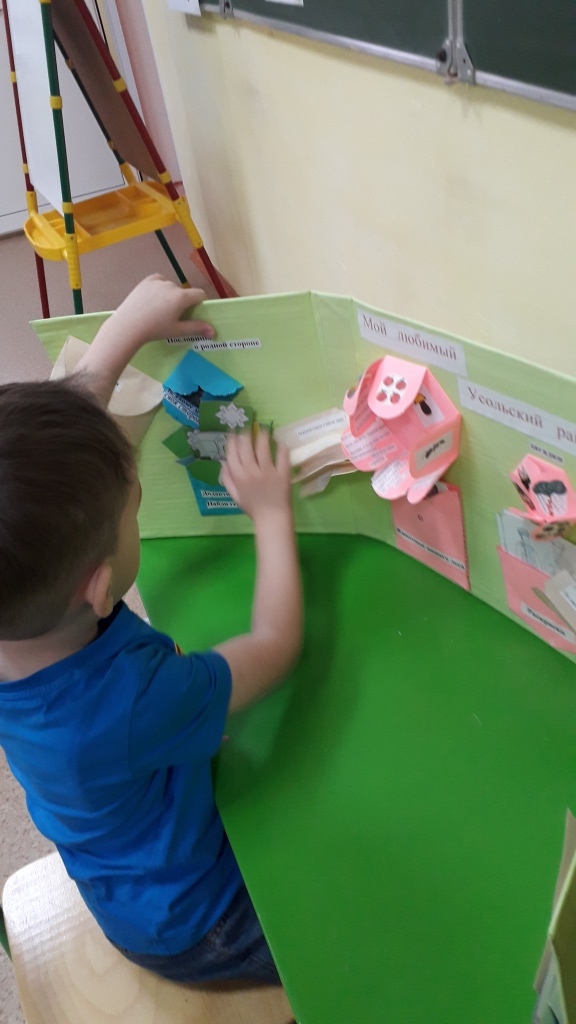 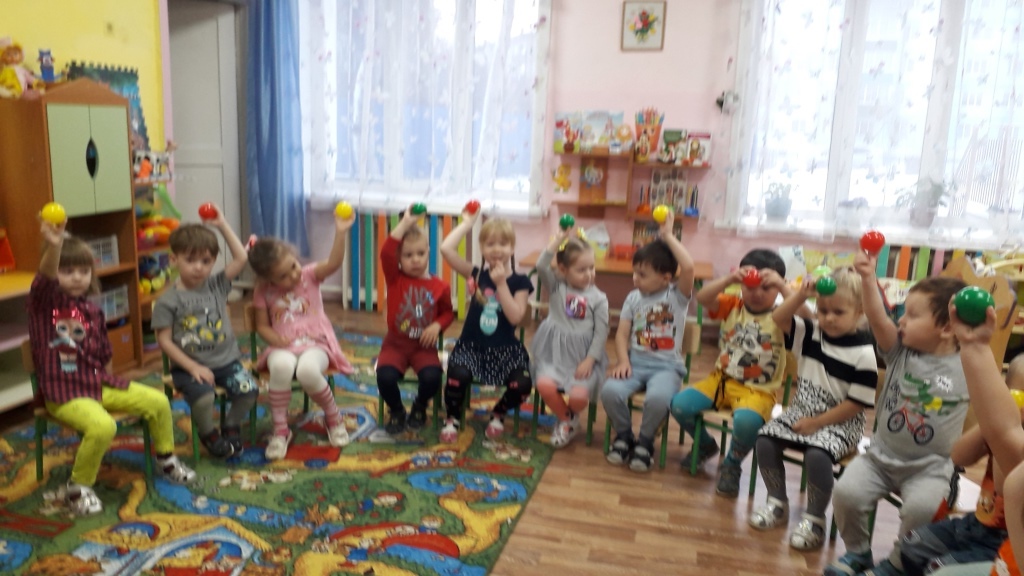 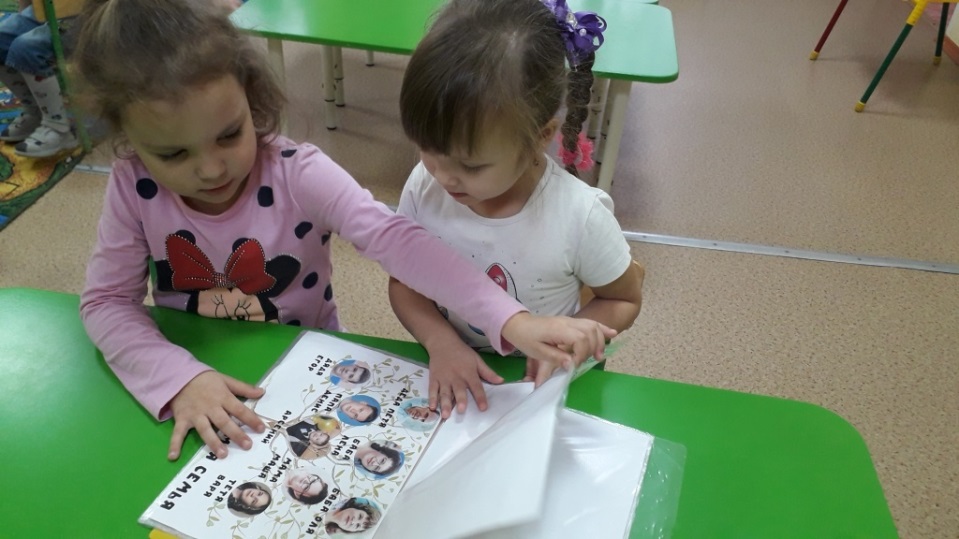 Тематика мини-музея:
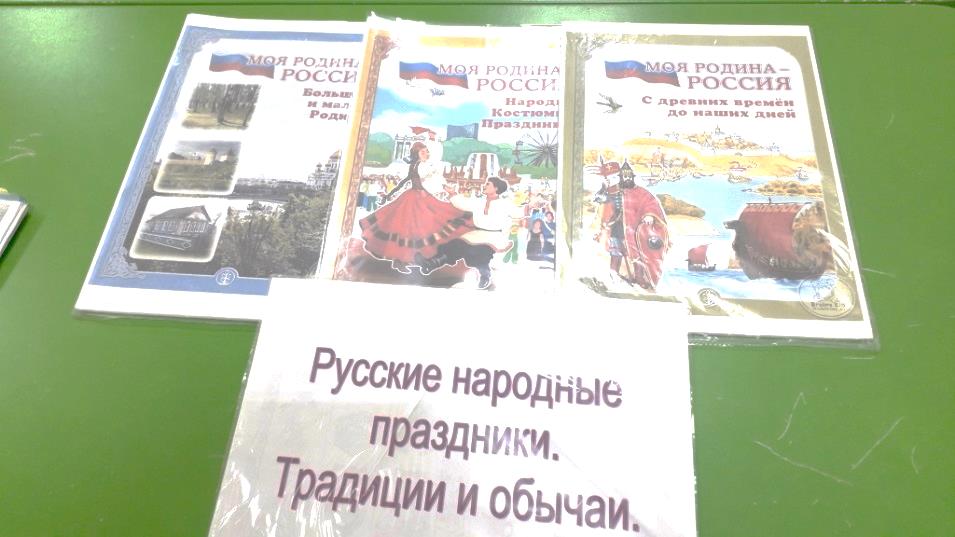 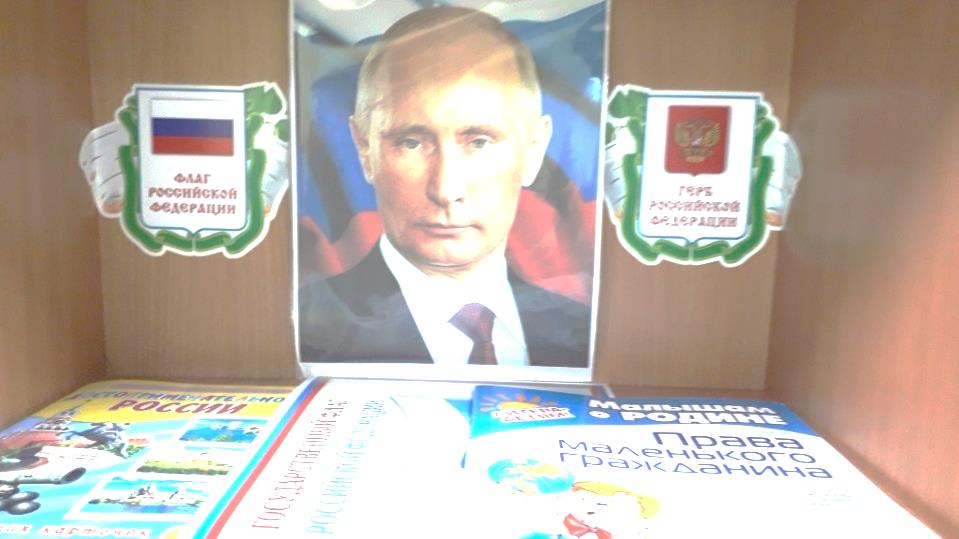 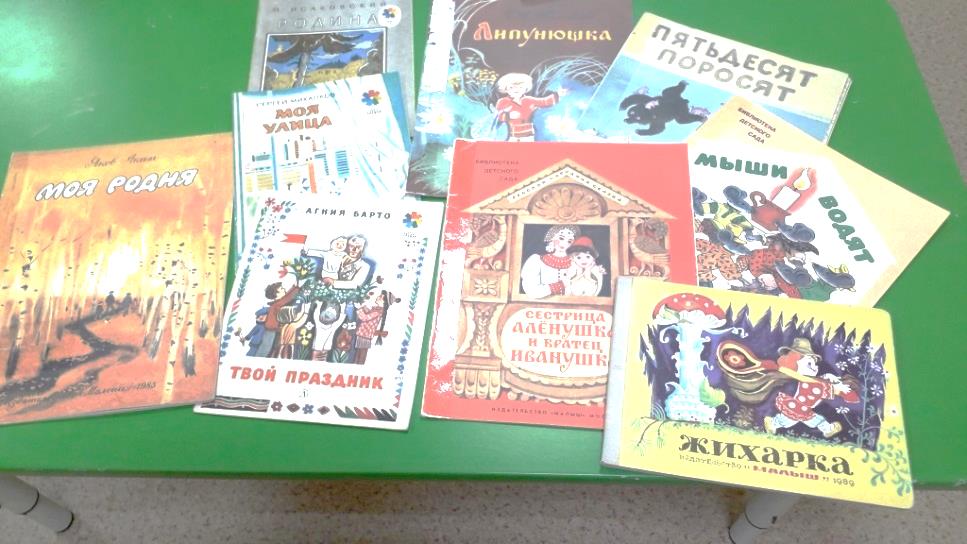 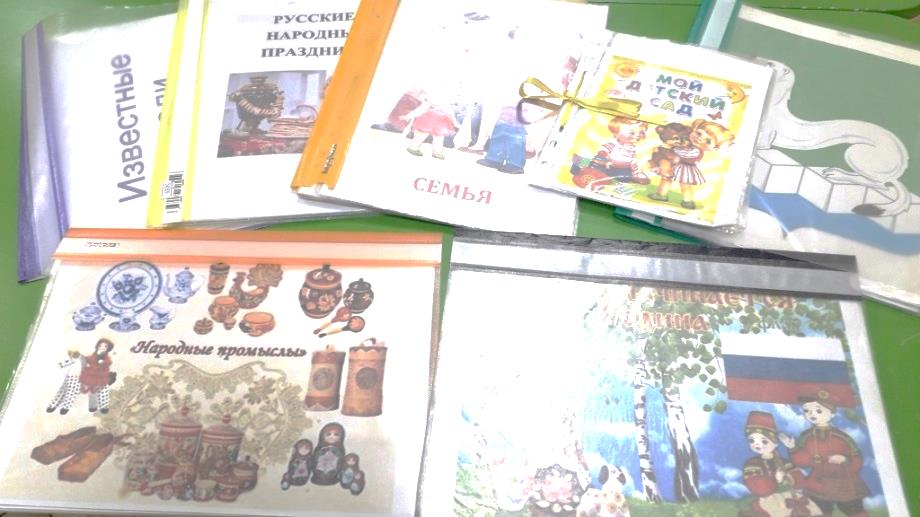 Этапы по созданию мини-музея:
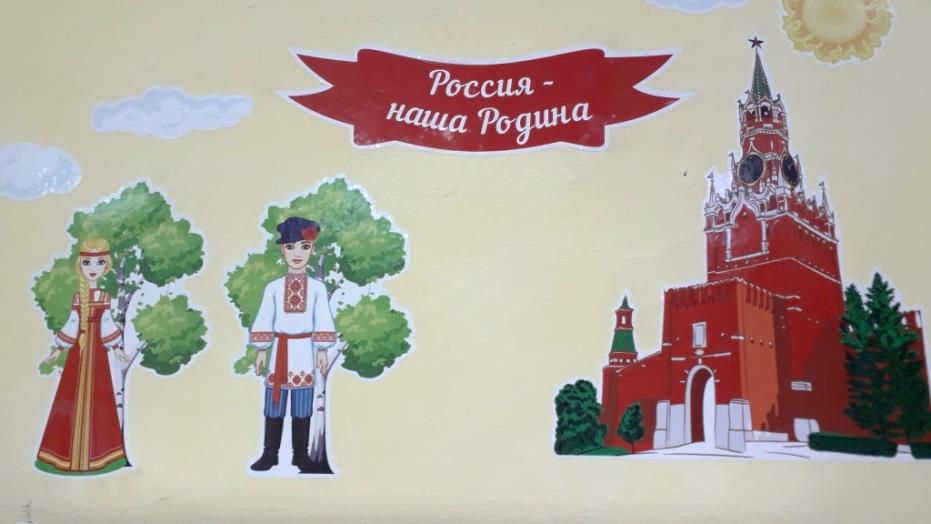 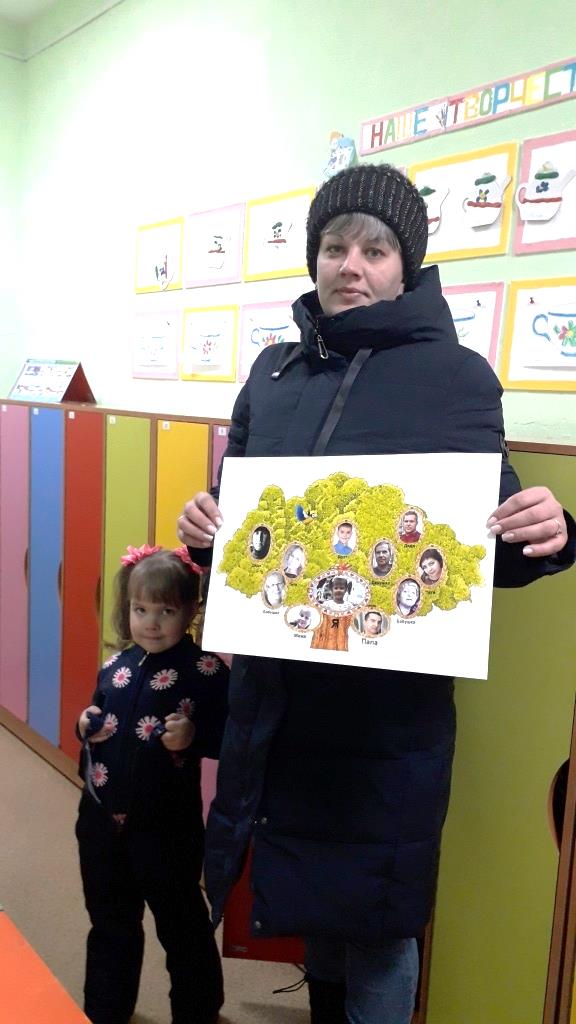 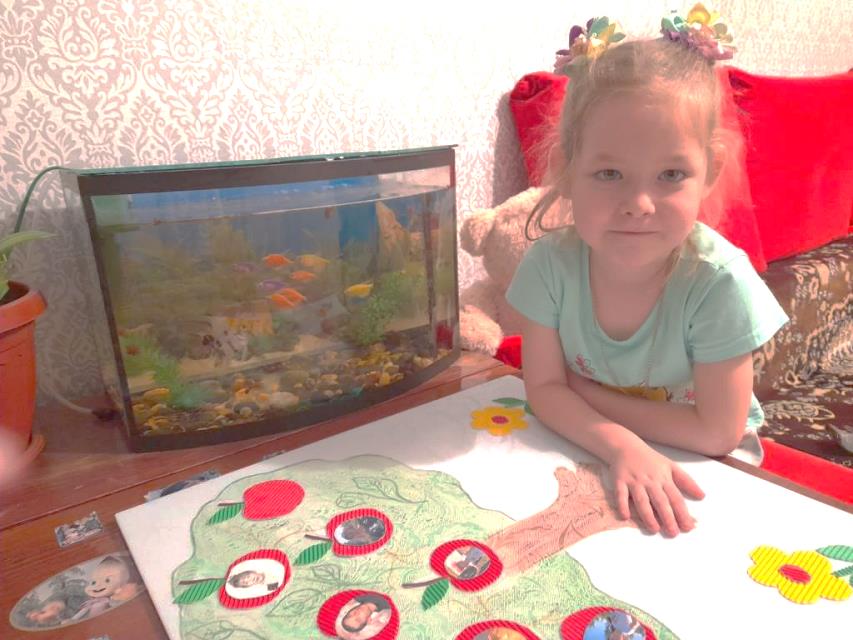 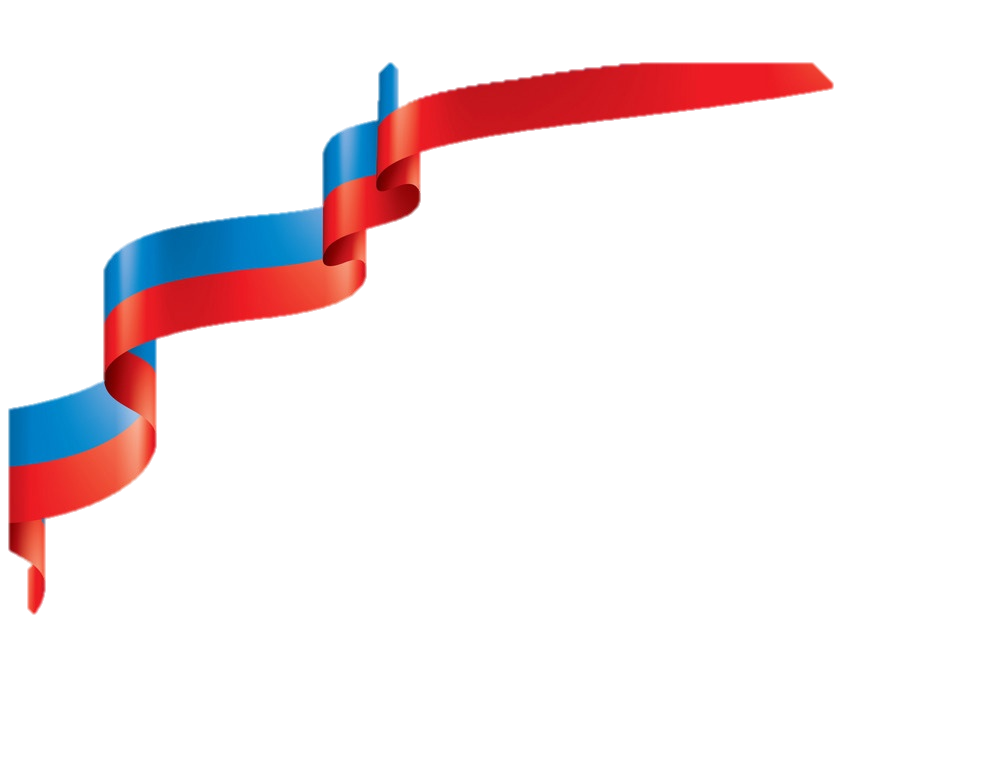 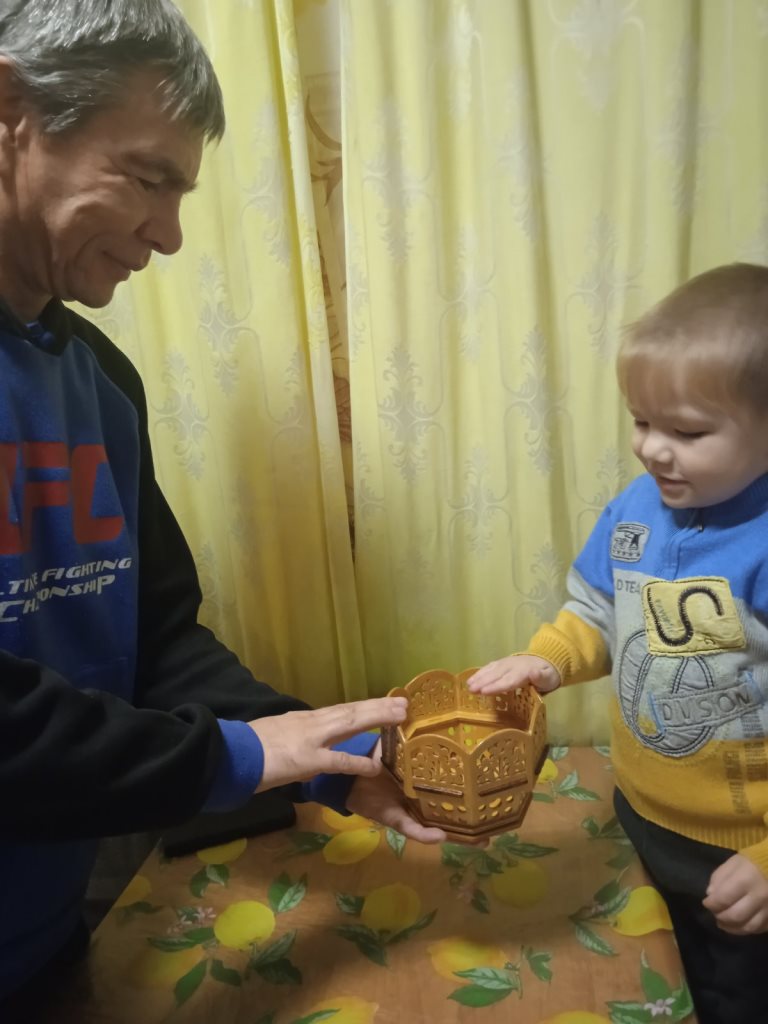 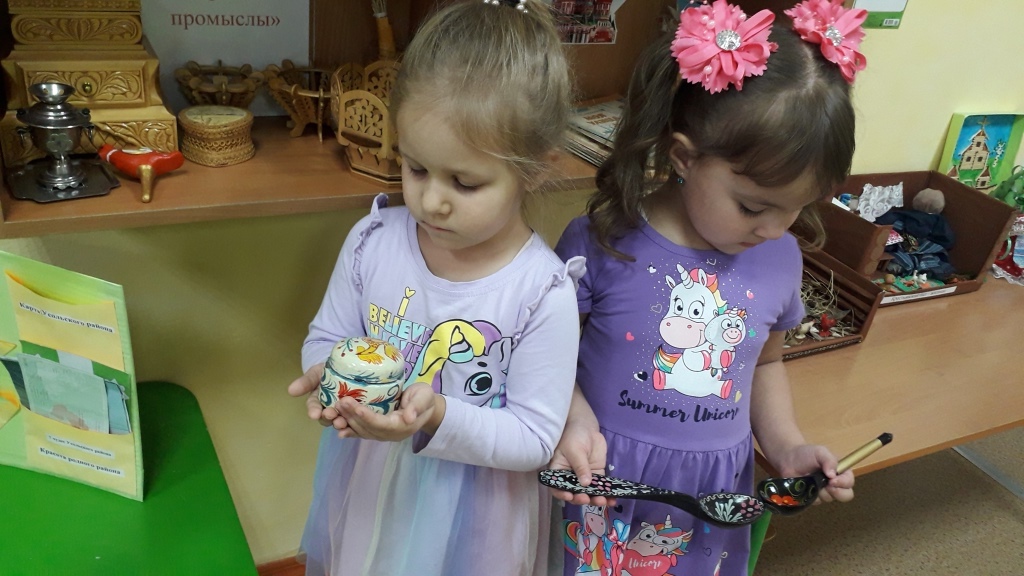 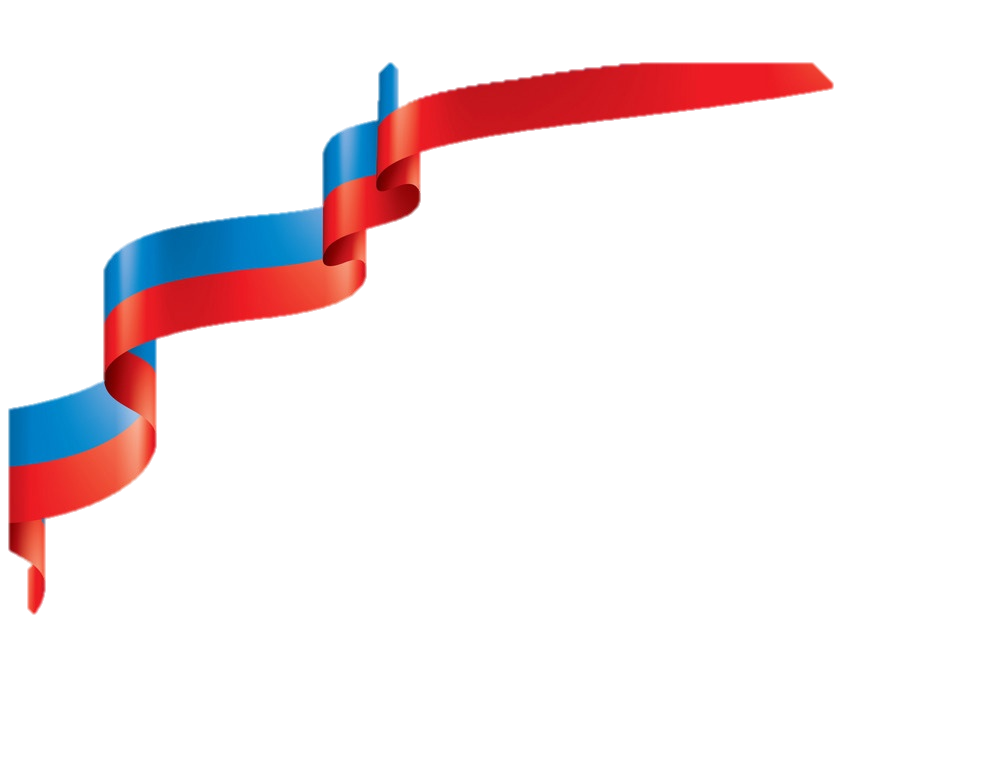 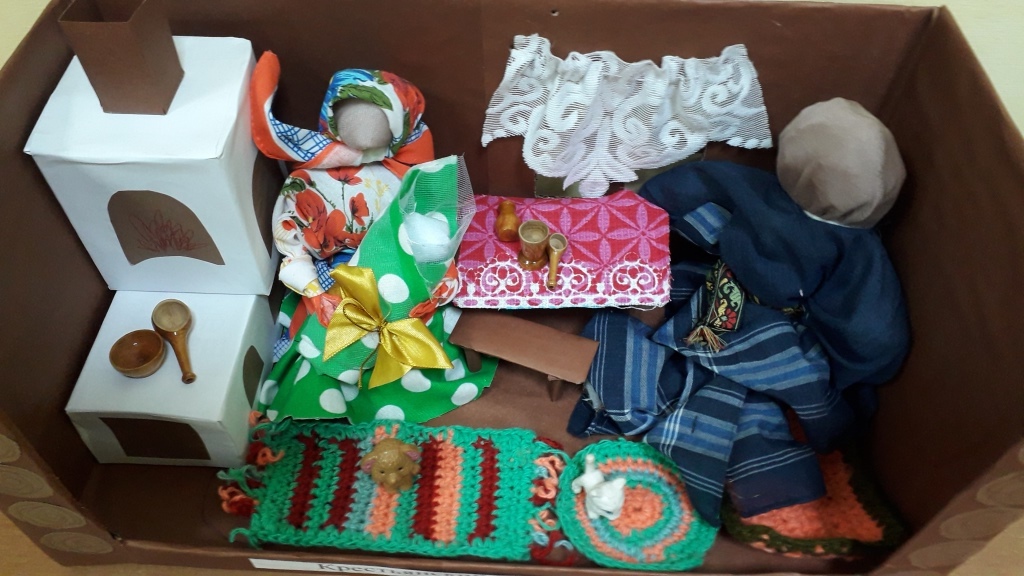 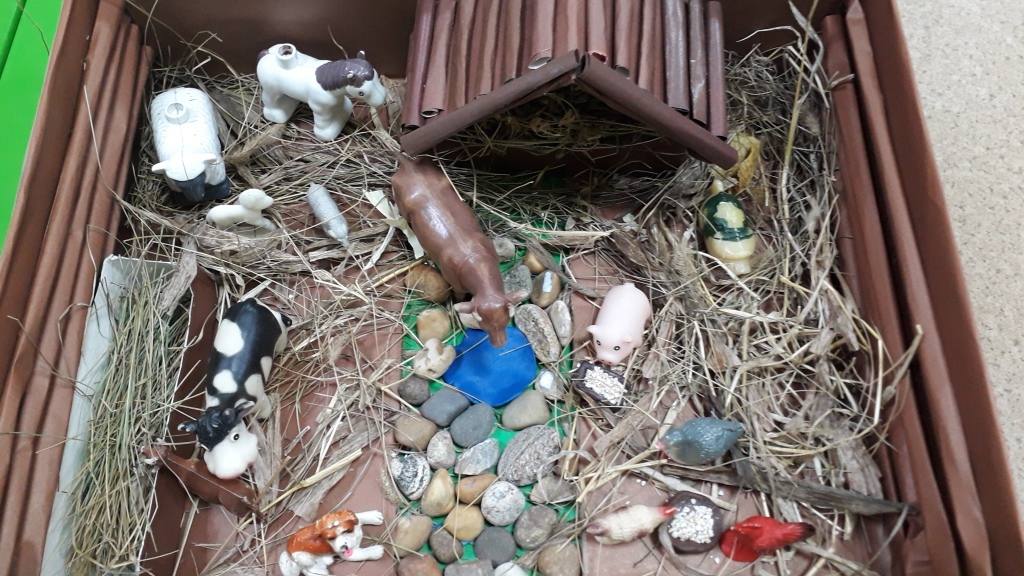 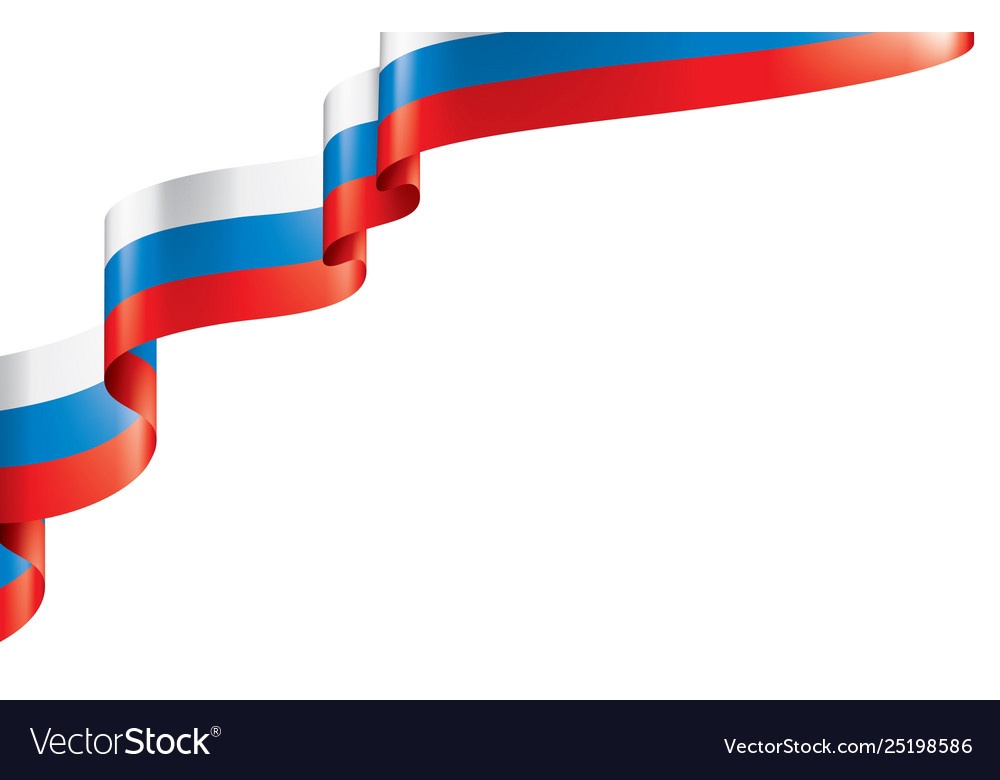 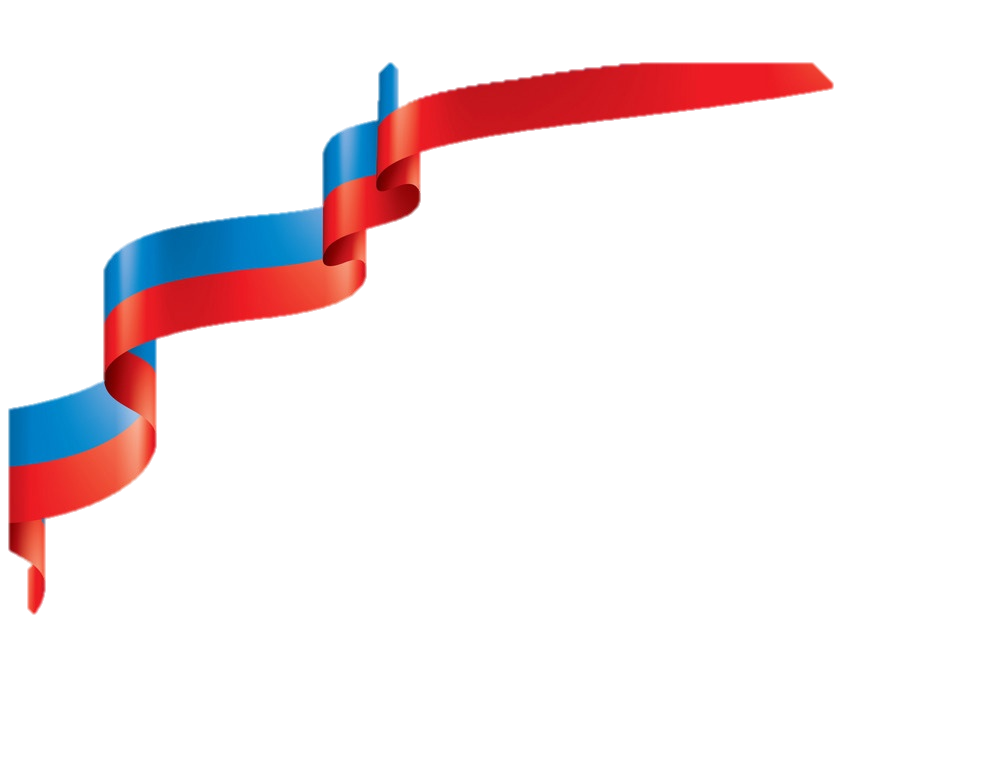 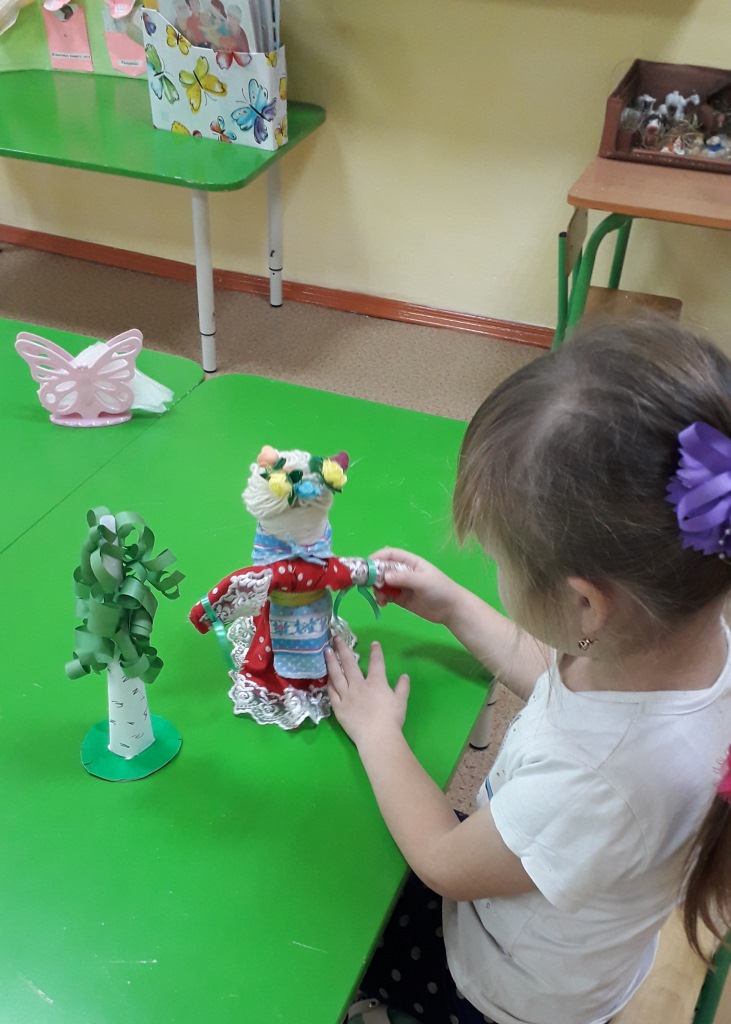 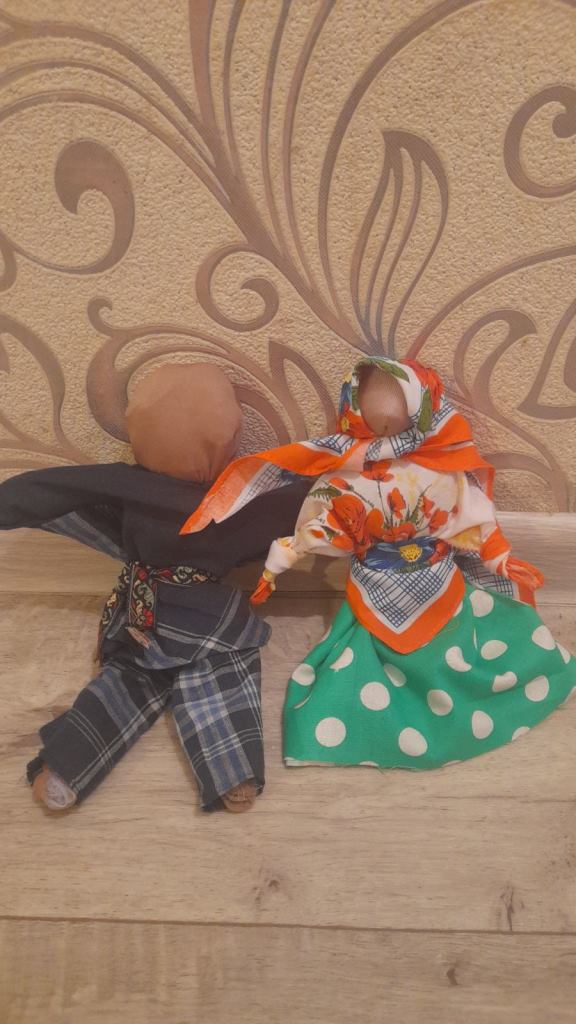